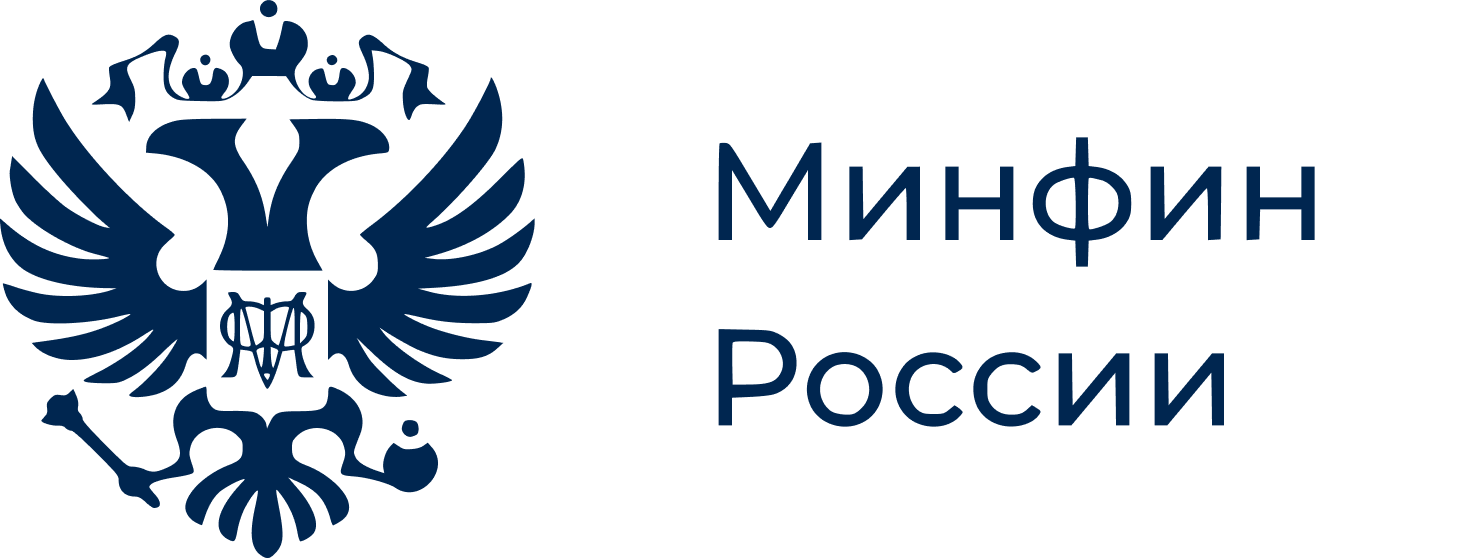 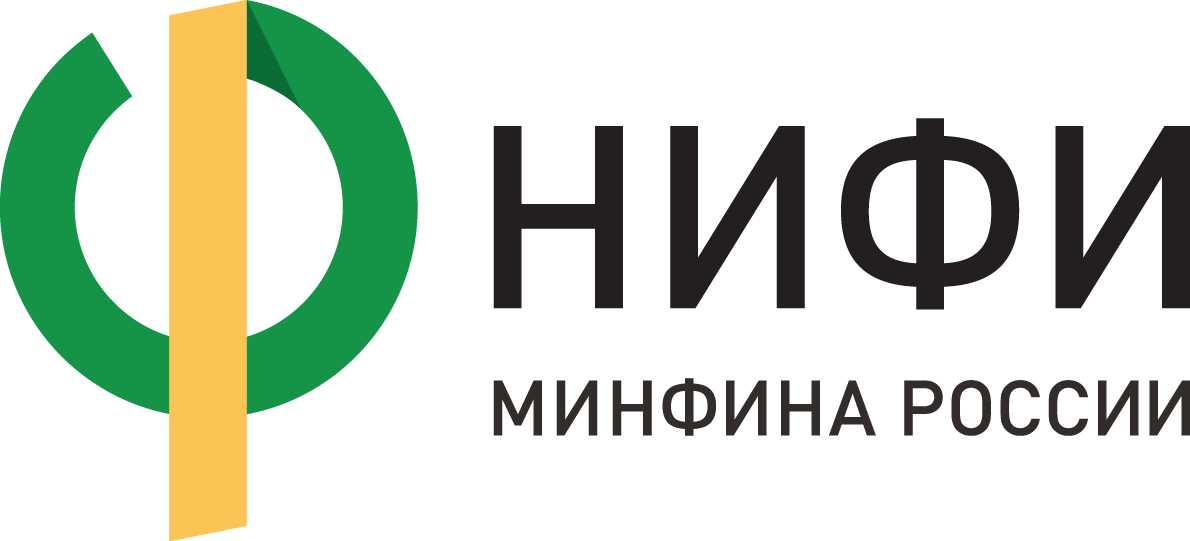 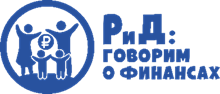 Всероссийская научно-практическая конференция 
«Формирование финансовой культуры в условиях цифровизации: смыслы, практики, результаты»
Проблемы создания цифровых ресурсов для формирования финансовой культуры учащихся: взгляд педагога
Андреева Ольга Сергеевна
Федеральный эксперт АРФГ, к.ф.н., доцент ГАОУ ВО МГПУ
Москва
2025
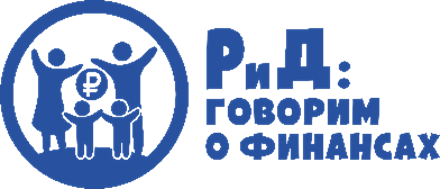 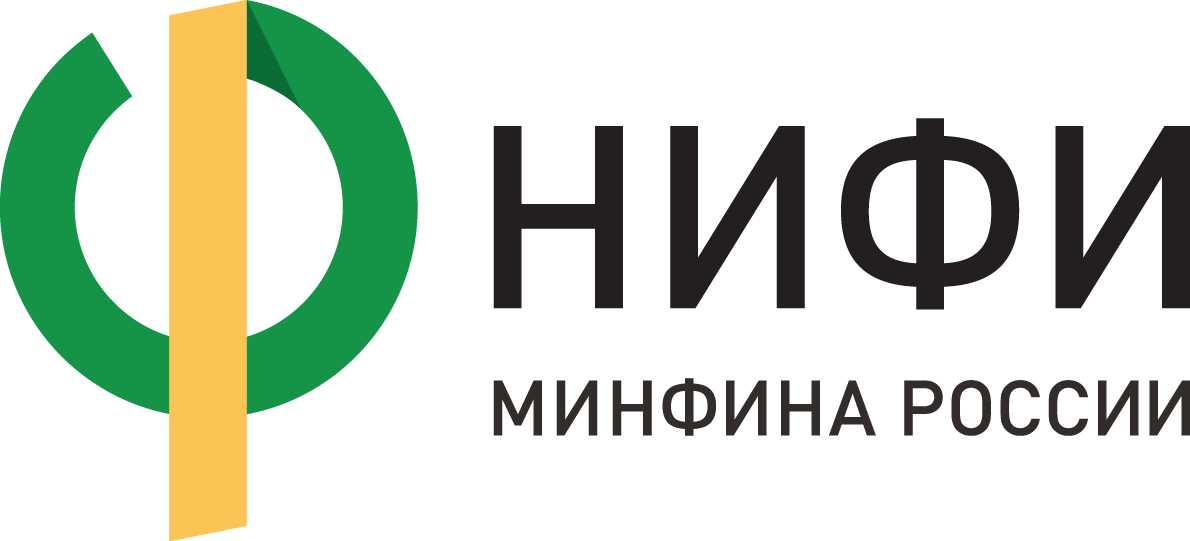 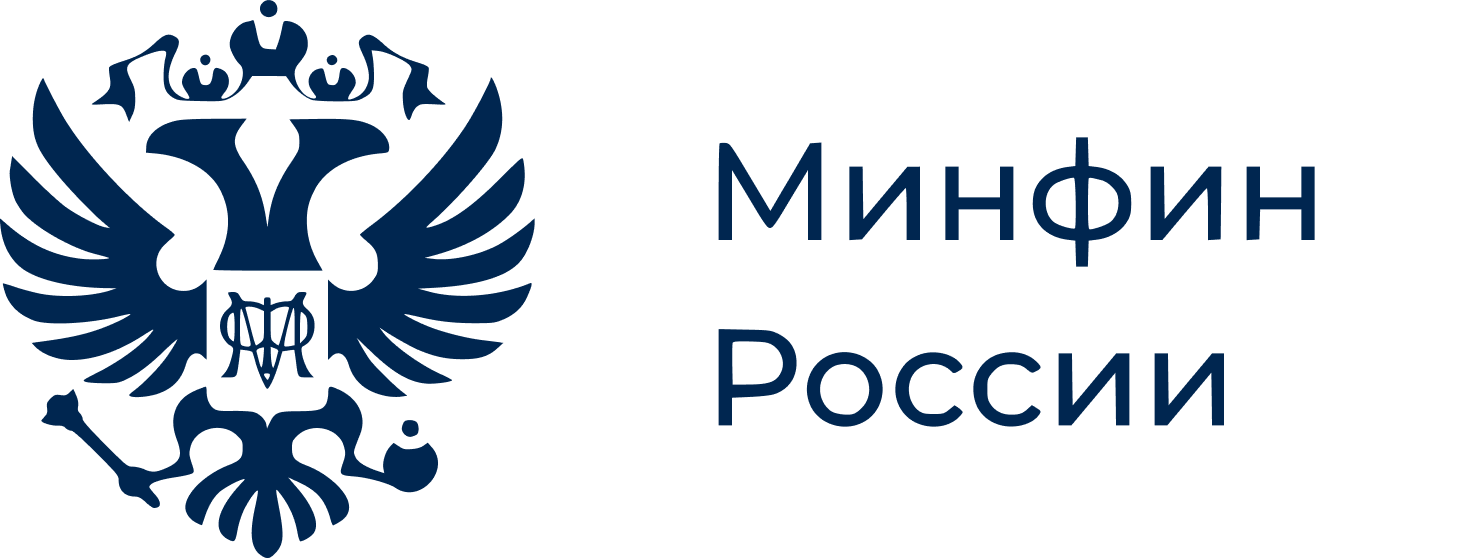 Проблемы создания цифровых ресурсов для формирования финансовой культуры учащихся: взгляд педагога
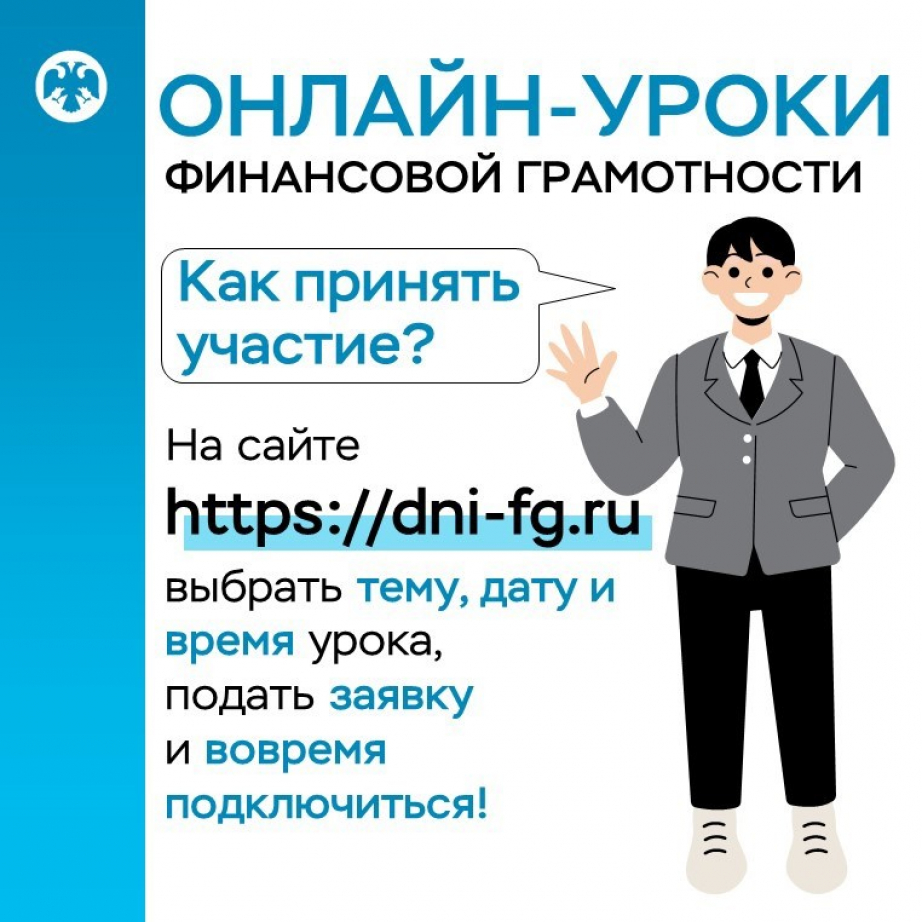 Финансовая грамотность в рамках школьных предметов
Согласно обновленным федеральным государственным стандартам образования, развитие функциональной грамотности включено в предметные результаты освоения образовательных программ различных предметов (математика, обществознание, география). 
Факторы цифровизации: 
общая нацеленность образования на использование электронной образовательной среды,
высокая степень актуальности тематики, 
степень визуального восприятия участников образовательного процесса.
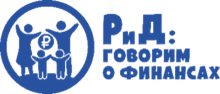 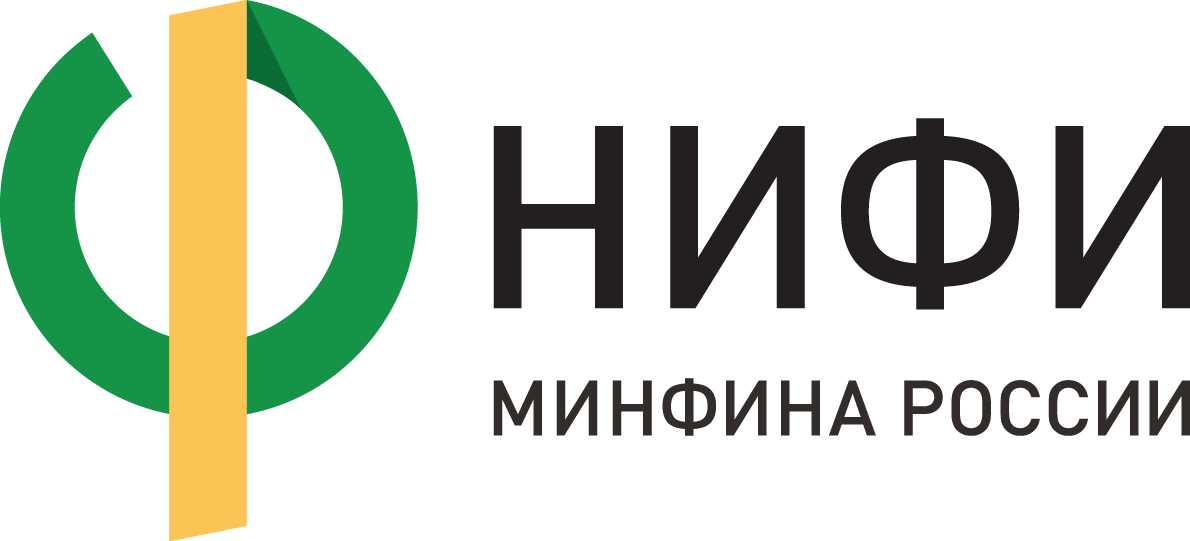 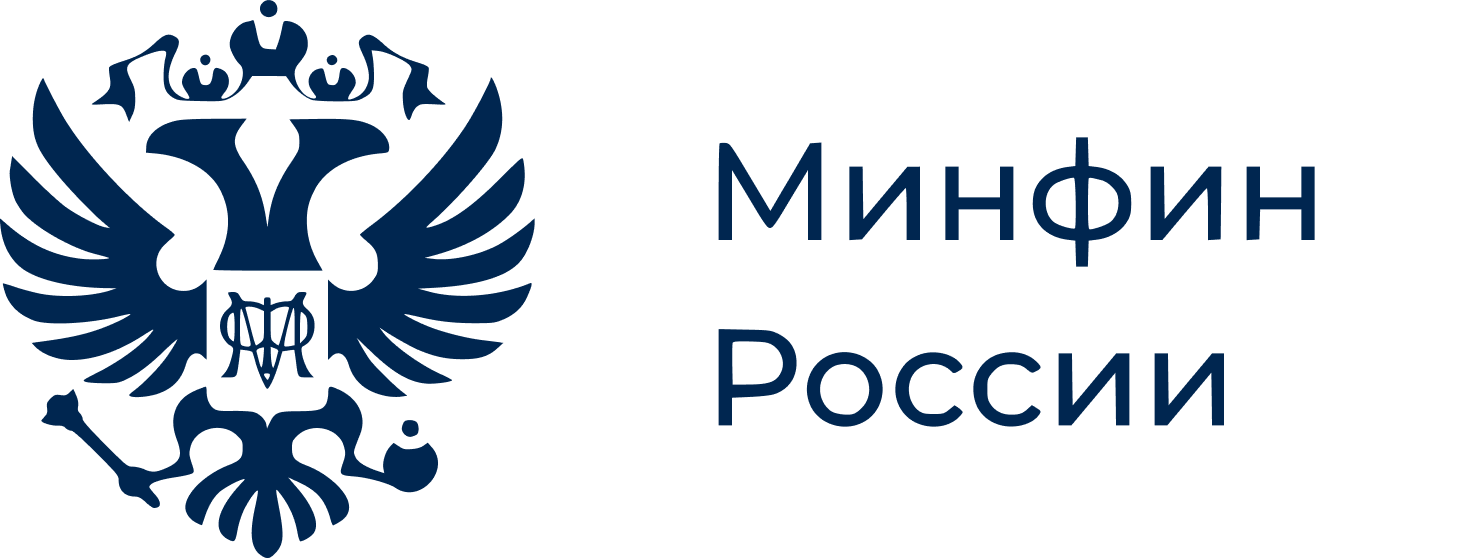 Проблемы создания цифровых ресурсов для формирования финансовой культуры учащихся: взгляд педагога
Варианты использования цифровых ресурсов для формирования ФГ
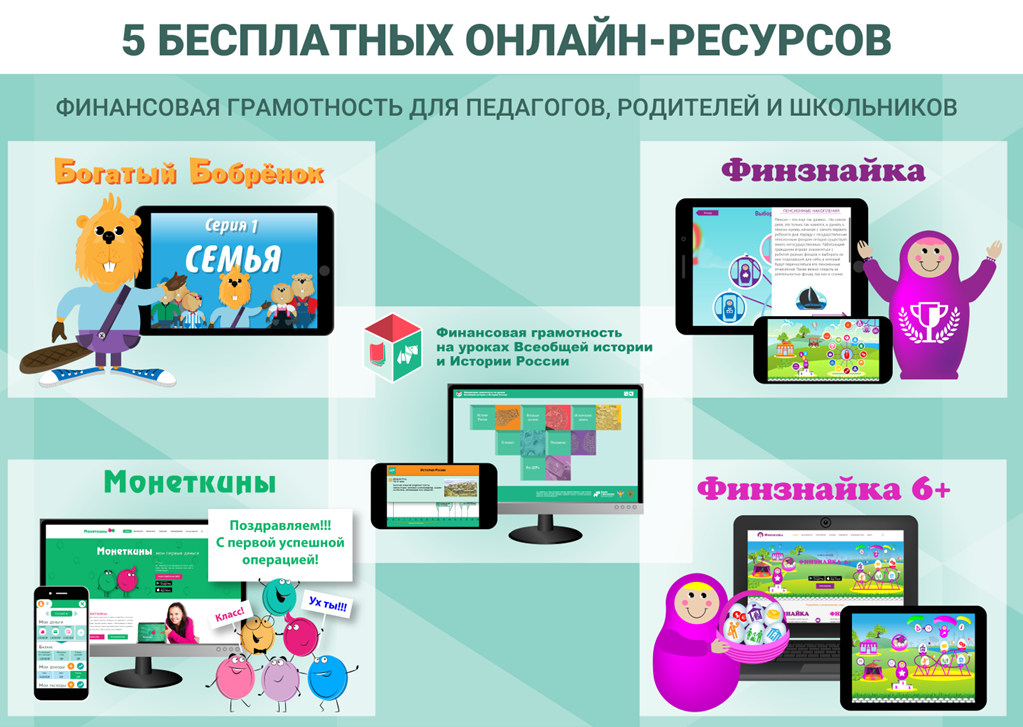 Современное поколение живет в эпоху цифровизации, оно привыкло получать информацию с помощью сети Интернет, поэтому сложно привлечь внимание таких учеников стандартной формой обучения.
Как вариант: 
Веб-квест
Онлайн-викторина
Онлайн уроки по ФГ от ЦБ РФ
Браузерная игра для школьников
Мультфильмы и анимированные презентации
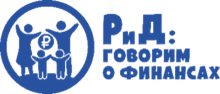 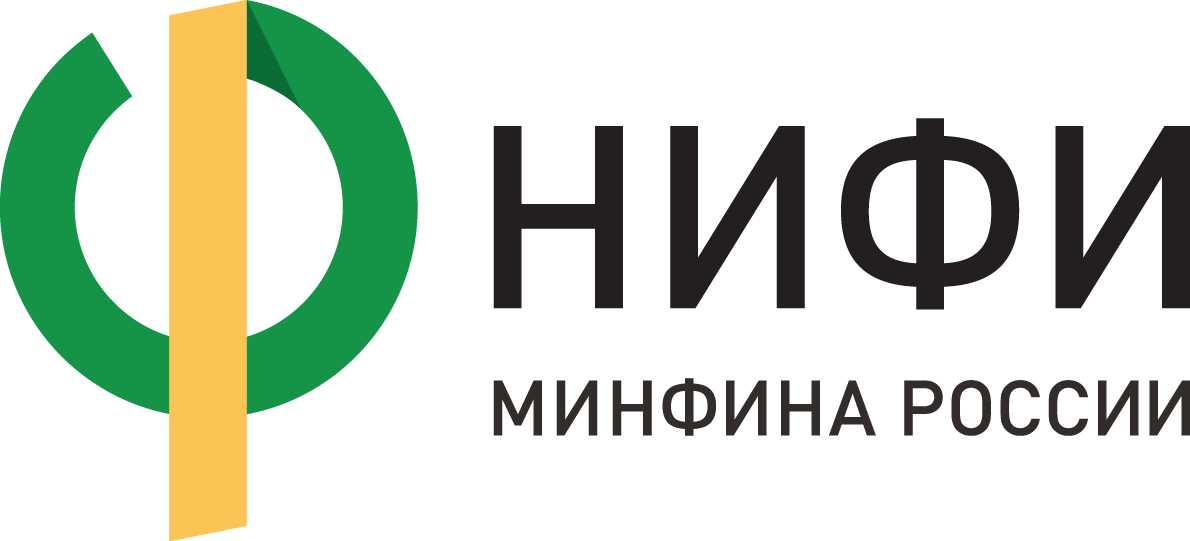 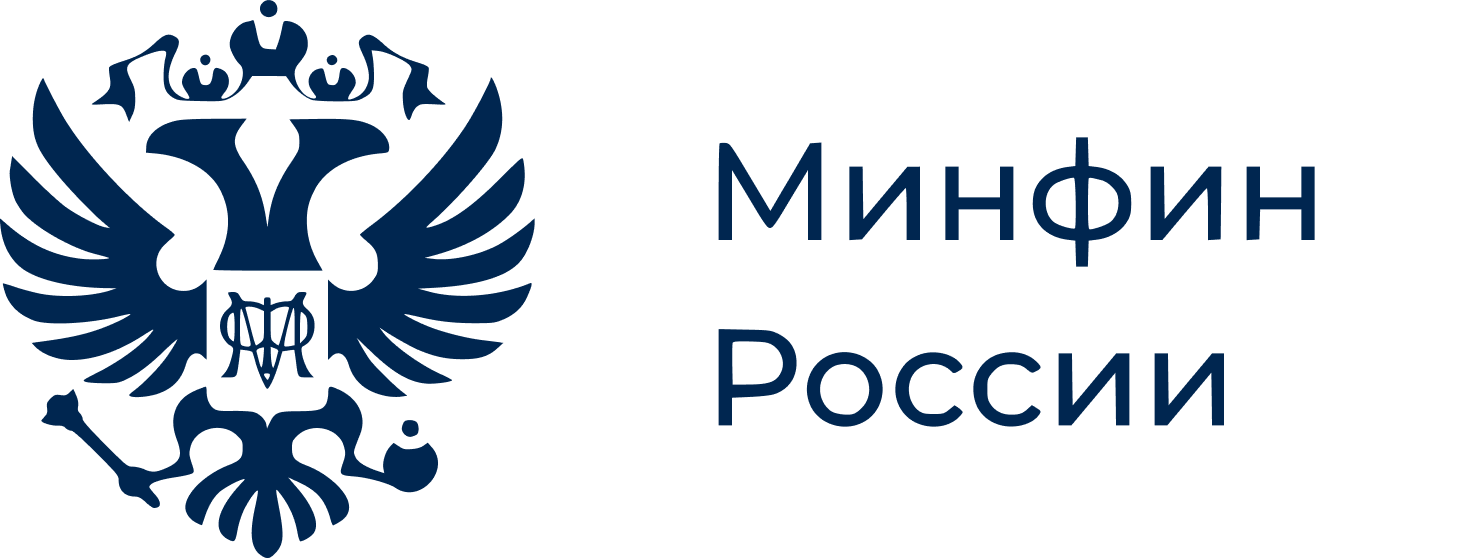 Проблемы создания цифровых ресурсов для формирования финансовой культуры учащихся: взгляд педагога
Задача: использовать возможности нейросетей для создания цифрового контента по финансовой грамотности
Писать текст по тематике ФГ
Создавать картинки на заданную тему
Генерировать презентации по ФГ
ИИ позволит адаптировать обучение под конкретные потребности каждого ученика и повысить эффективность учебного процесса
ИИ помогает сделать привлекательный визуал и дать дополнительную информацию в привычном для учащихся формате
ИИ позволяет быстро  подобрать изображение и наполнение для каждого слайда
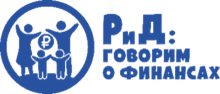 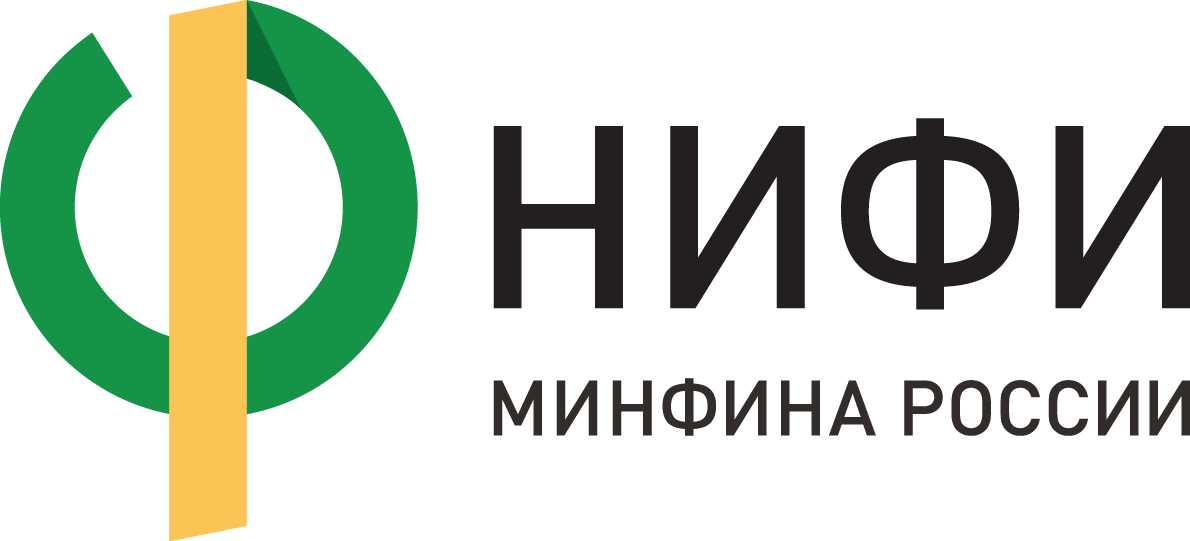 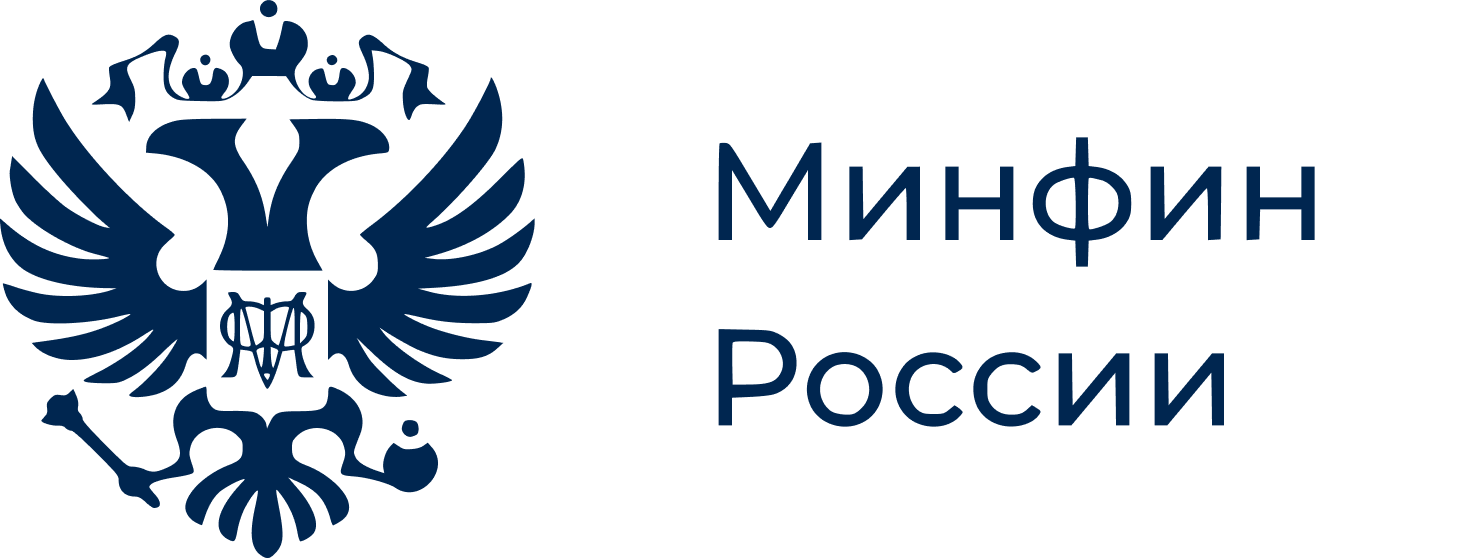 Проблемы создания цифровых ресурсов для формирования финансовой культуры учащихся: взгляд педагога
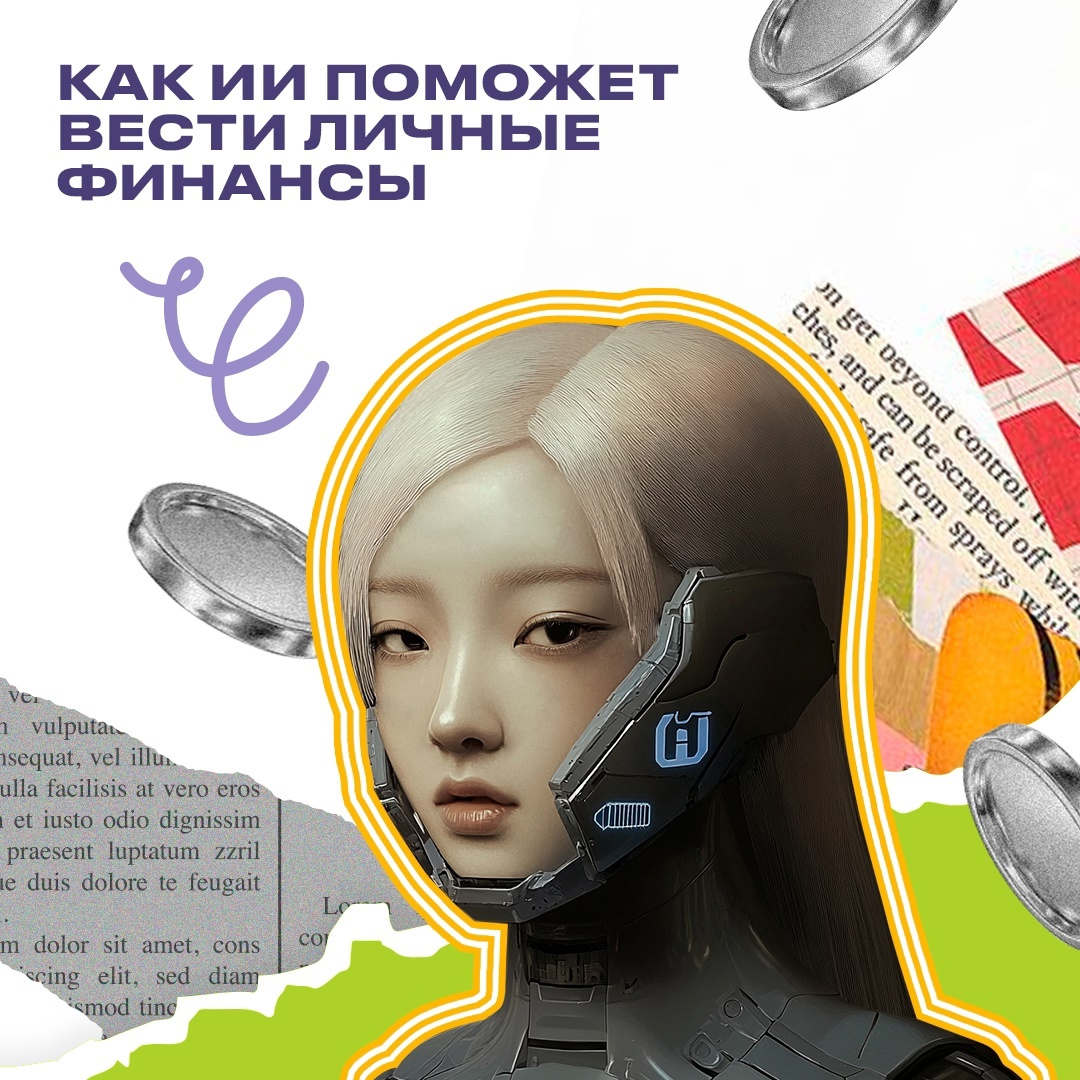 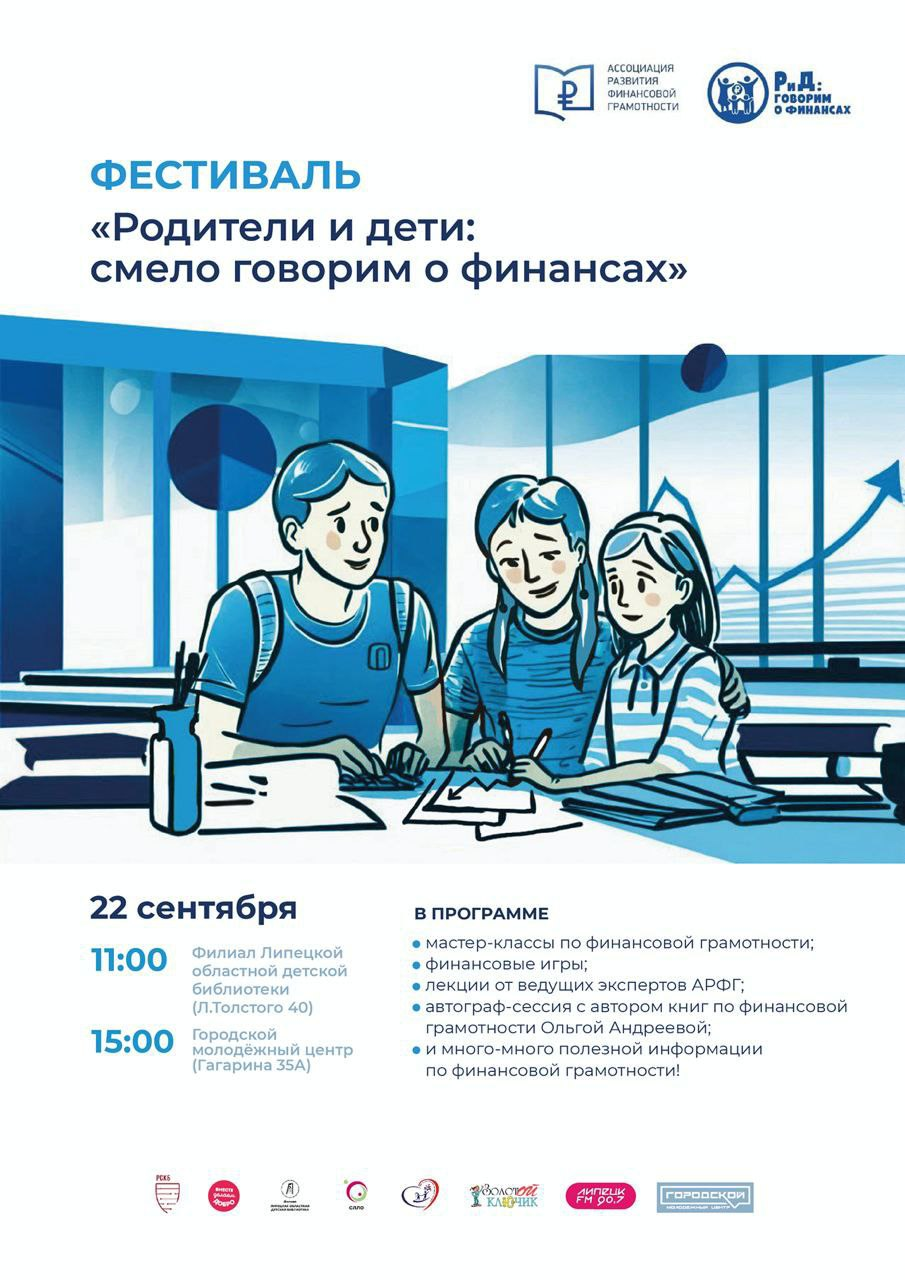 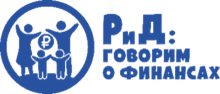 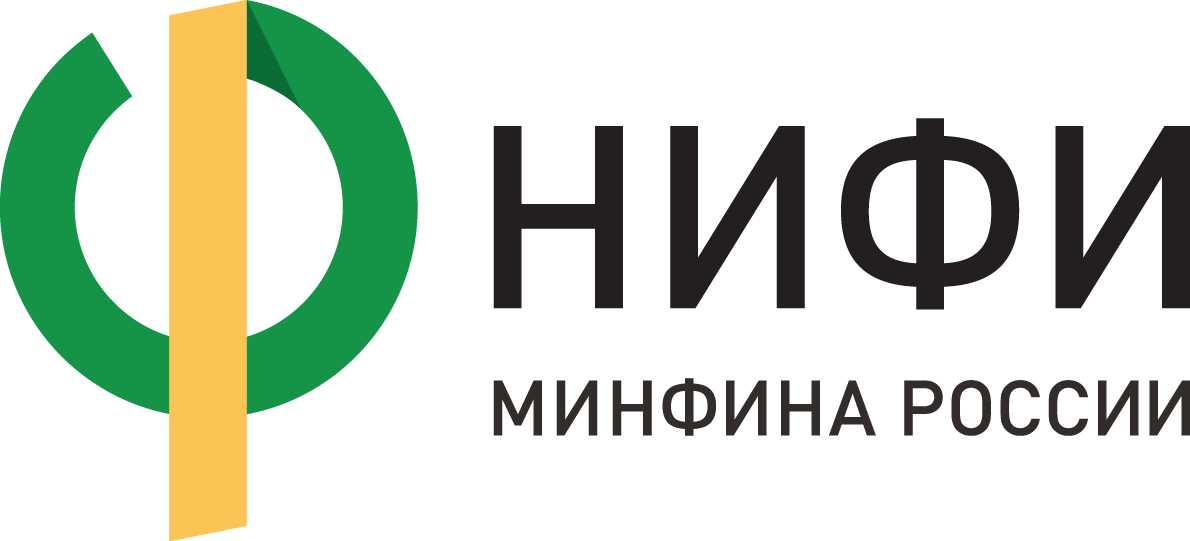 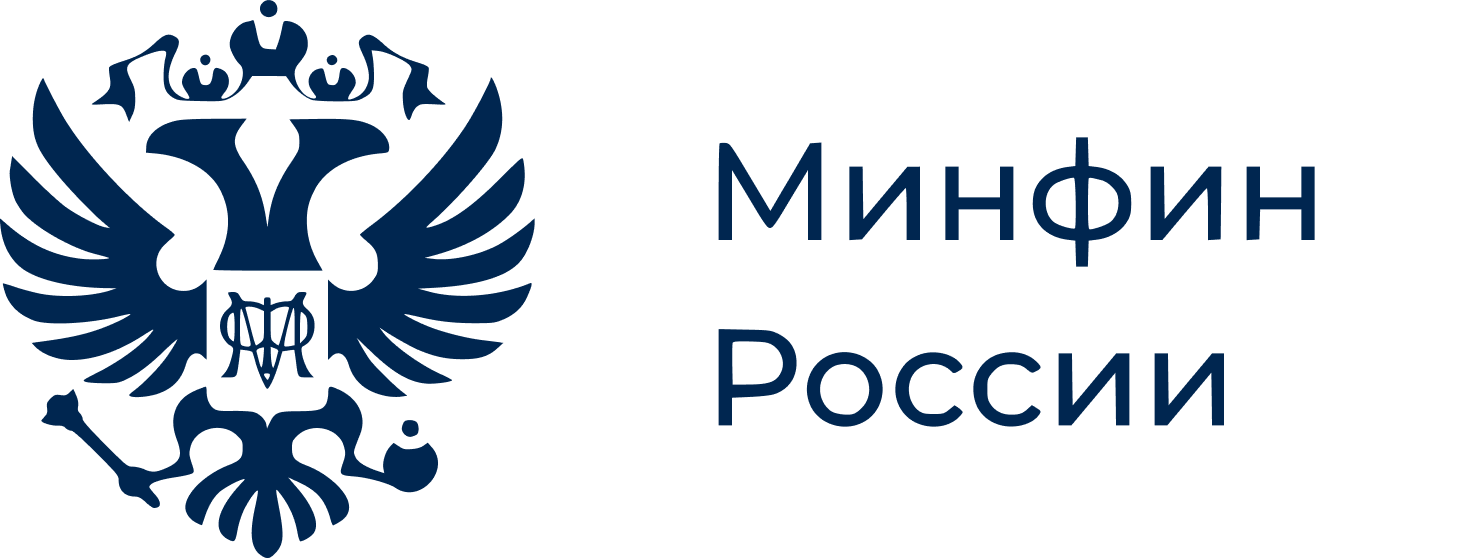 Проблемы создания цифровых ресурсов для формирования финансовой культуры учащихся: взгляд педагога
ПРИМЕРЫ ТЕКСТОВЫХ НЕЙРОСЕТЕЙ
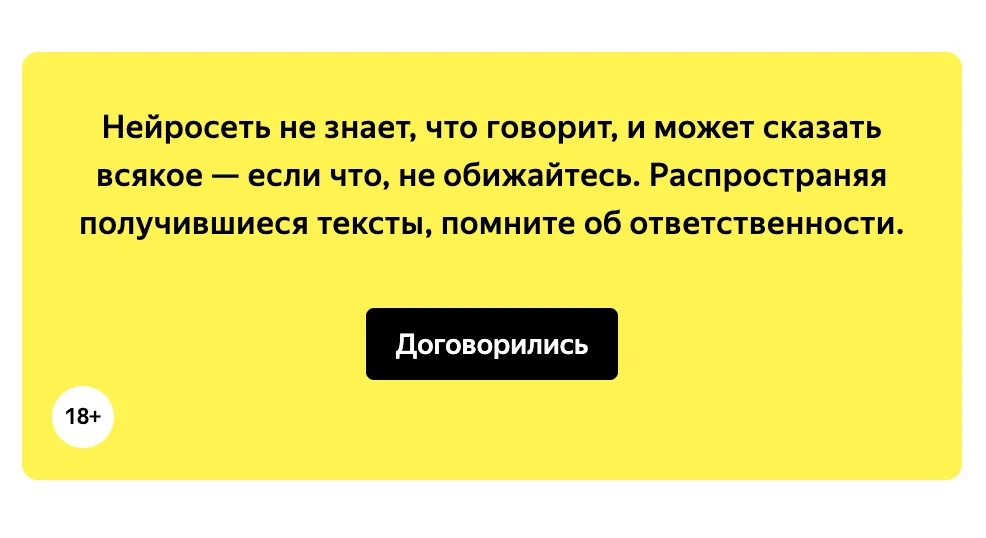 Поддерживают русский язык:
ChatGPT (новая модификация GPT-4o Mini)
GigaChat
YandexGPT
DeepSeek
UltraText
Rytr
ruGPT
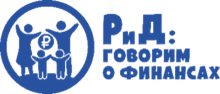 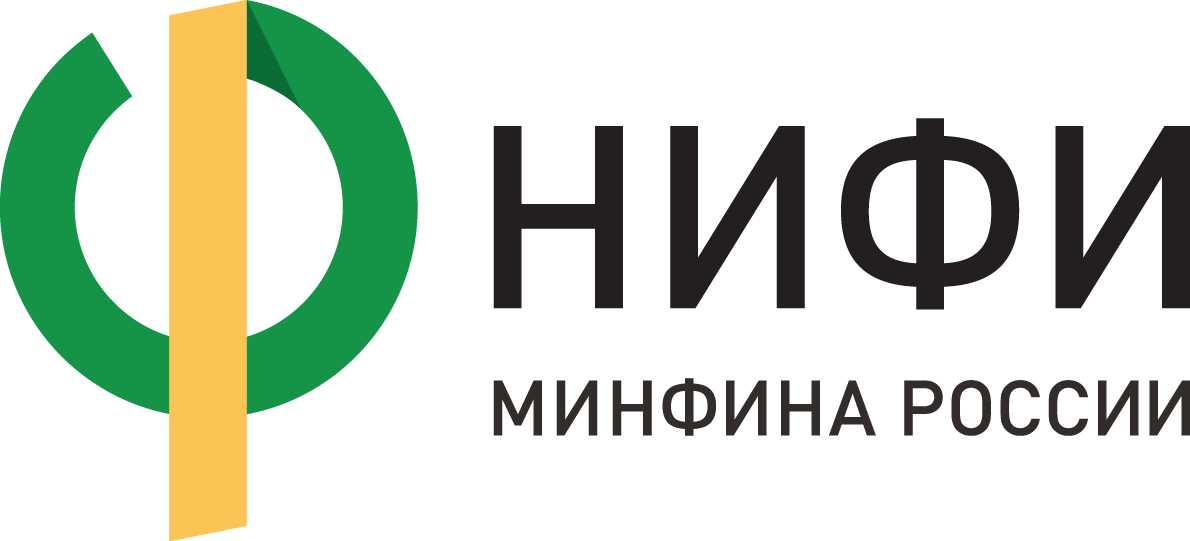 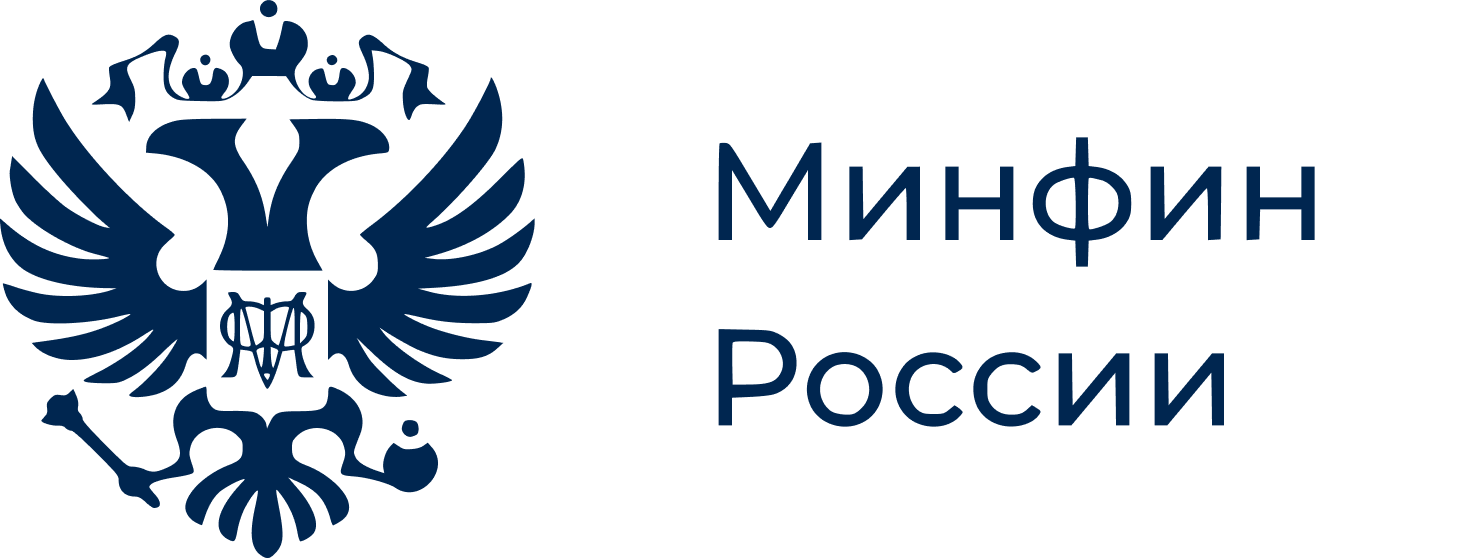 Проблемы создания цифровых ресурсов для формирования финансовой культуры учащихся: взгляд педагога
НЕЙРОСЕТИ ДЛЯ СОЗДАНИЯ ПРЕЗЕНТАЦИЙ
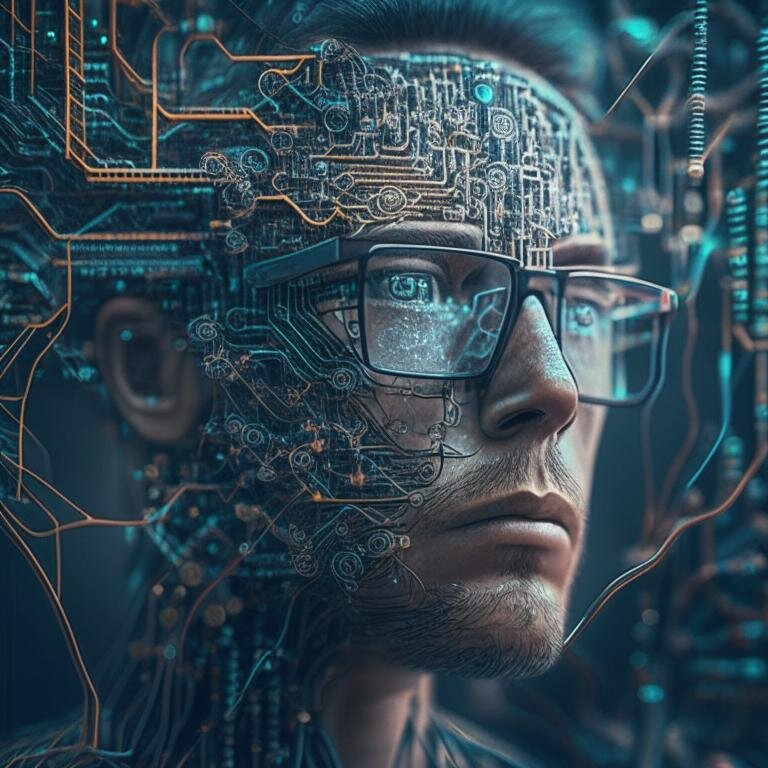 Gamma
Wepik
Tome
Prezo
Slidebean
SlidesGo
Pitch 
Beautiful.ai
MagicSlides
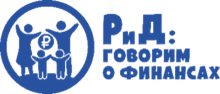 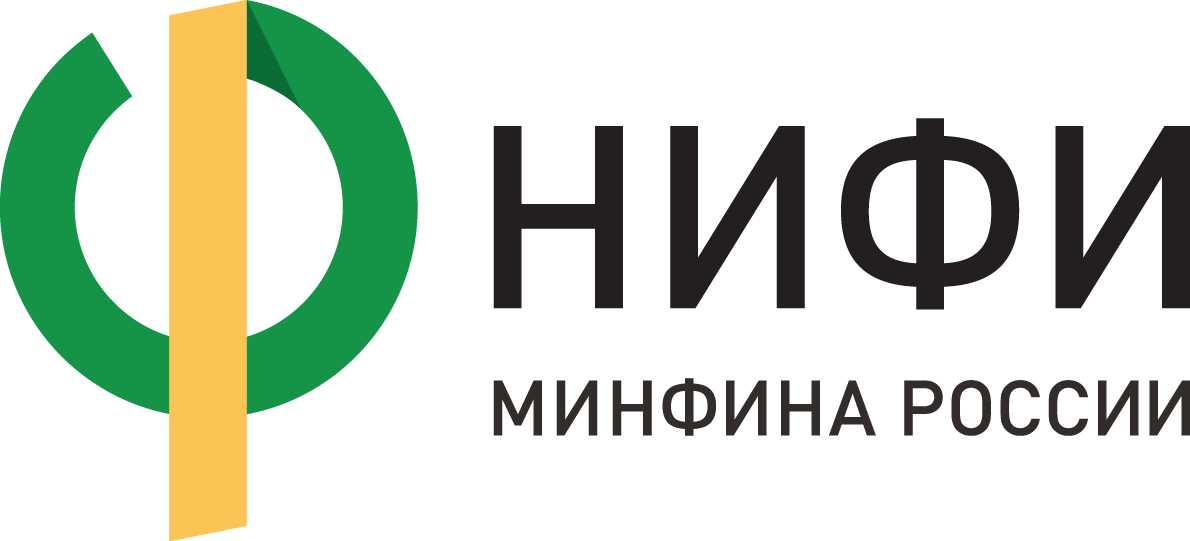 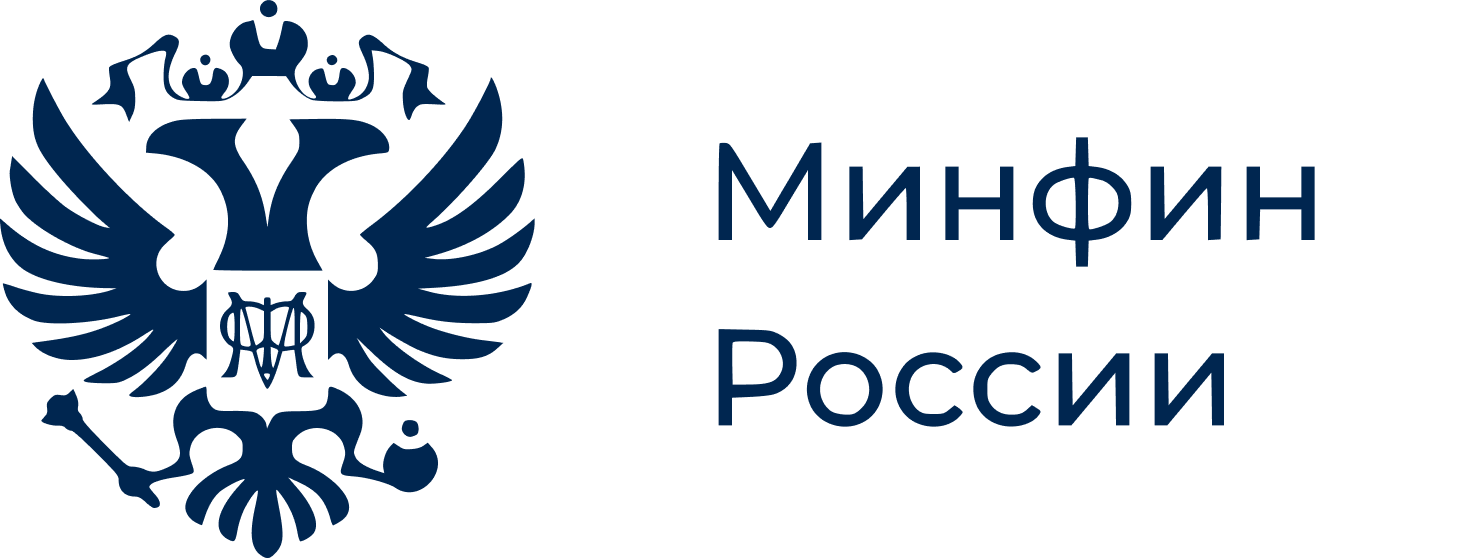 Проблемы создания цифровых ресурсов для формирования финансовой культуры учащихся: взгляд педагога
Опасности использованияПоскольку ИИ – это не поисковая система с настраиваемыми алгоритмами, то вероятность ошибок очень велика
Галлюцинации нейросети - ответы на запросы, которые не соответствуют действительности.
Внимание!
 Могут быть выдуманные факты, неверные сведения, ложные выводы, некорректные изображения.
Генеративный искусственный интеллект — это технология создания нового контента: текстов, изображений, видео, аудио и других форматов. 
Она работает на основе обучения на больших массивах данных и может генерировать оригинальный материал.
 Промпт – текстовый запрос к нейросети, на базе которого искусственный интеллект генерирует ответ
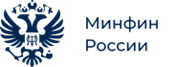 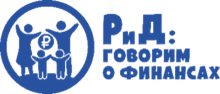 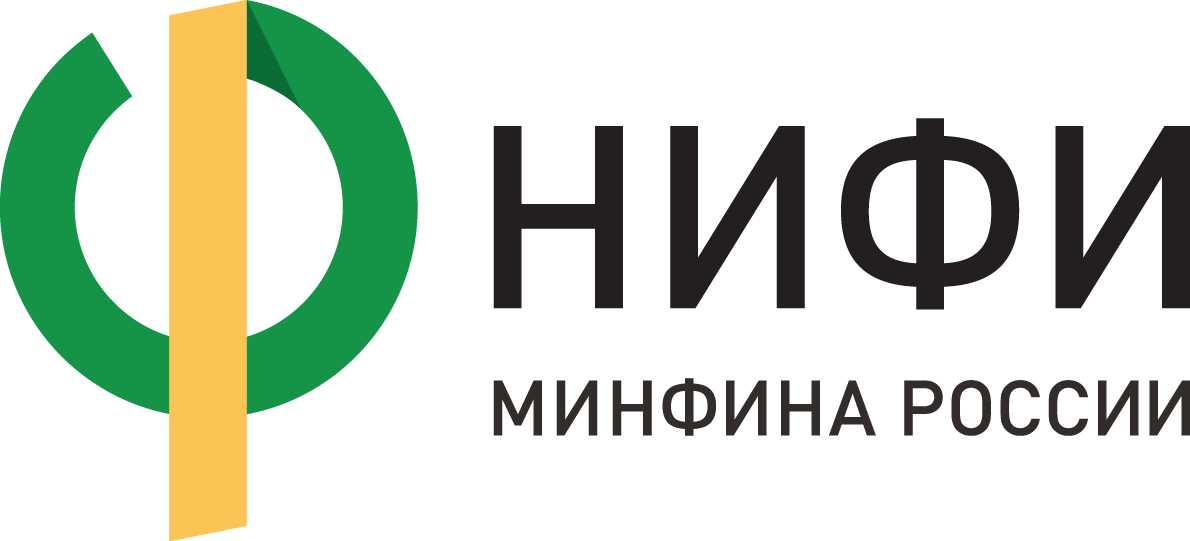 Проблемы создания цифровых ресурсов для формирования финансовой культуры учащихся: взгляд педагога
Запрос: иллюстрация к теме «СЕПАРАЦИЯ»
2. Запрос к ИИ   изображений: Мама и папа сидят на диване и смотрят, как их взрослая дочь открывает входную дверь и уходит из дома во взрослую жизнь, за дверью город. Рисунок в синих, белых и голубых тонах
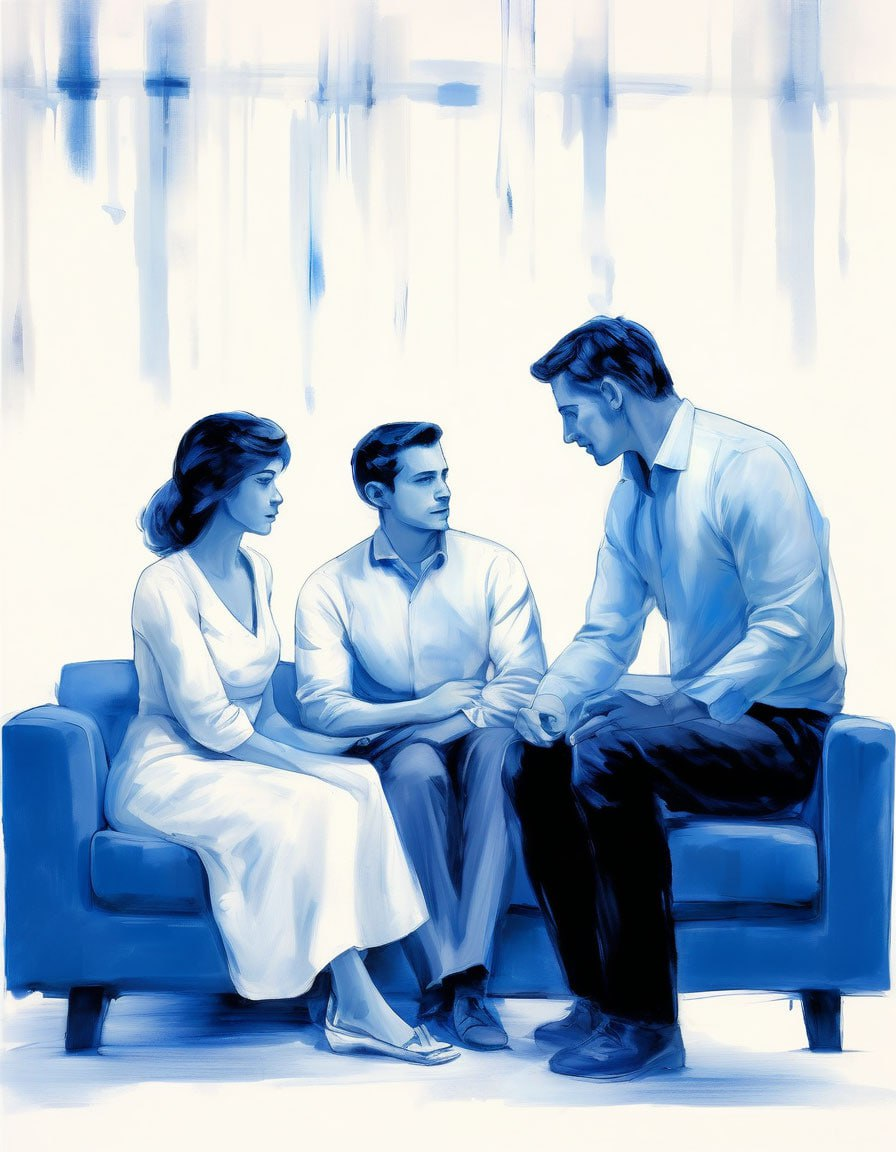 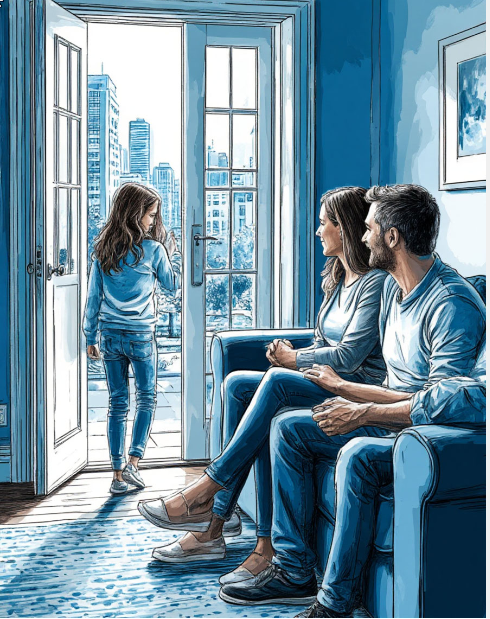 Запрос к ИИ изображений: Мама и папа беседуют с подростком о возможностях дальнейшего обучения.
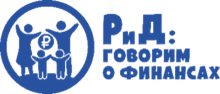 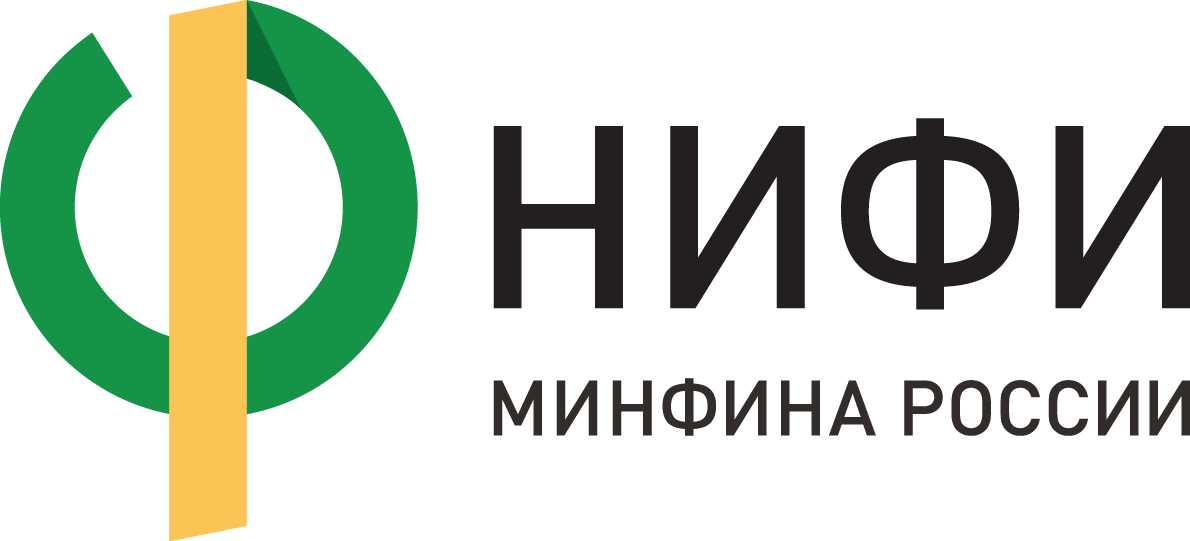 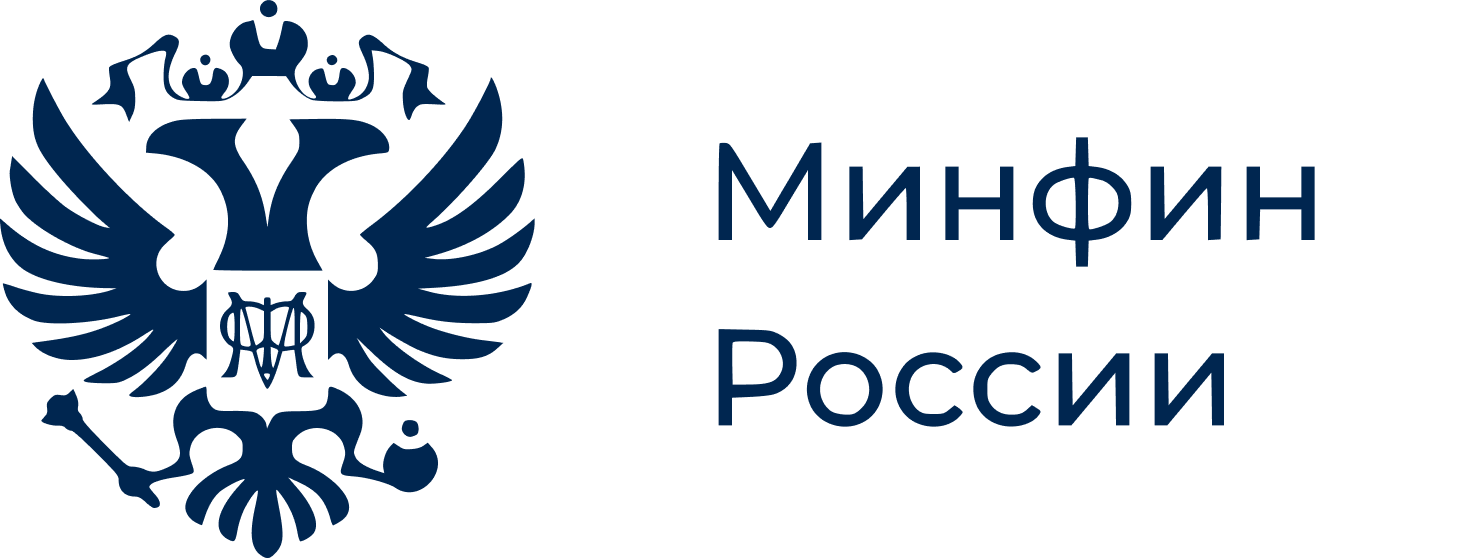 Проблемы создания цифровых ресурсов для формирования финансовой культуры учащихся: взгляд педагога
Педагог по финансовой грамотности может дать задания и получить:
Неверные ответы на решение кейсов, т.к. неправильно велась подготовка: 
ответов на задания на основе материалов из недостоверных  источников,
проектная деятельность: подготовка заданий, на которые нейросети могут дать некорректный ответ,
презентаций, ментальных карт с помощью нейросетей (Gamma, Mapify и др.) без критического осмысления источников и материала,
тем презентаций, требующих поиска исторических или действующих документов,
подготовка реферата или другого текстового документа запросом в нейросеть вместо самостоятельного анализа.
Педагог должен владеть материалом по финансовой грамотности на достаточном уровне, чтобы увидеть эти ошибки и несоответствия
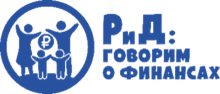 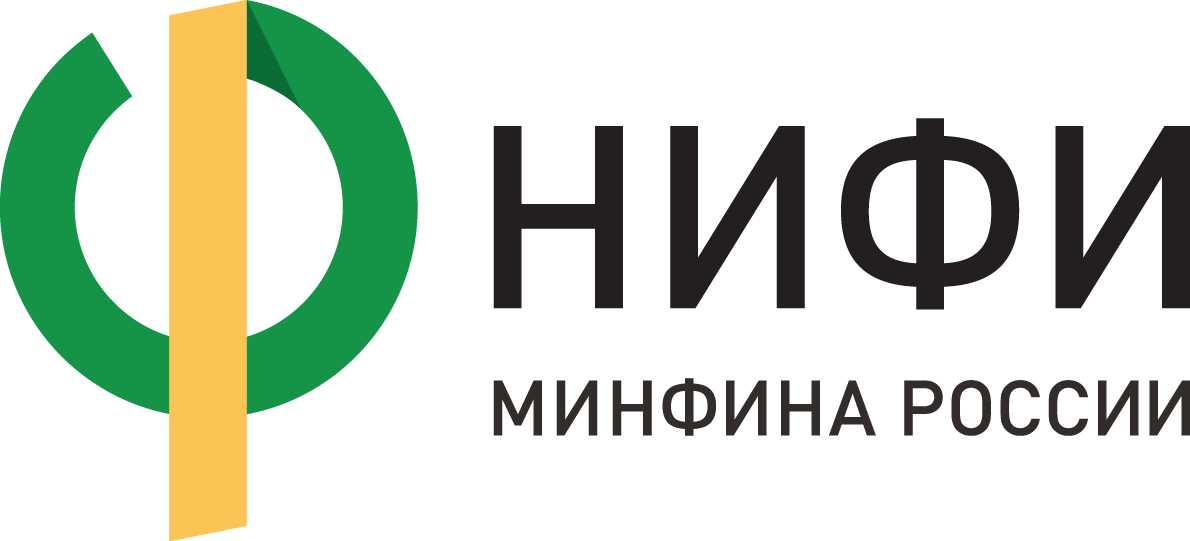 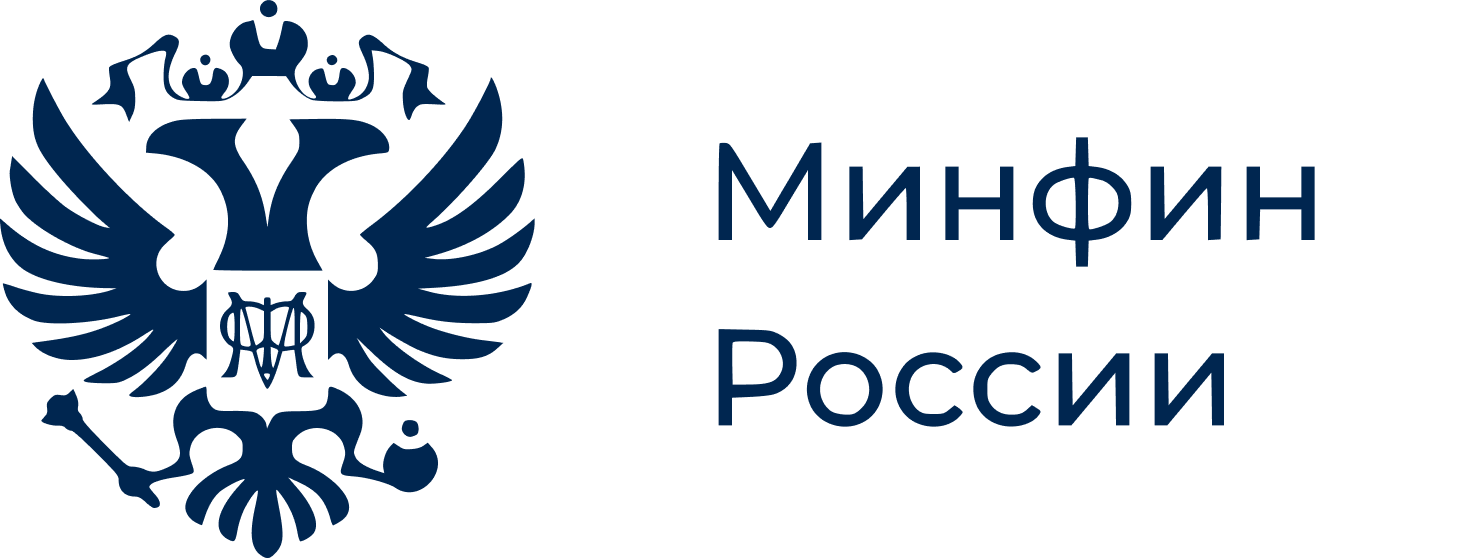 Проблемы создания цифровых ресурсов для формирования финансовой культуры учащихся: взгляд педагога
Рекомендации педагогам по книгам, аудио и видео ресурсам, с помощью которых можно поддерживать знания детей и углублять их. https://fincubator.ru/projects-arfg/rid/doc/speech/
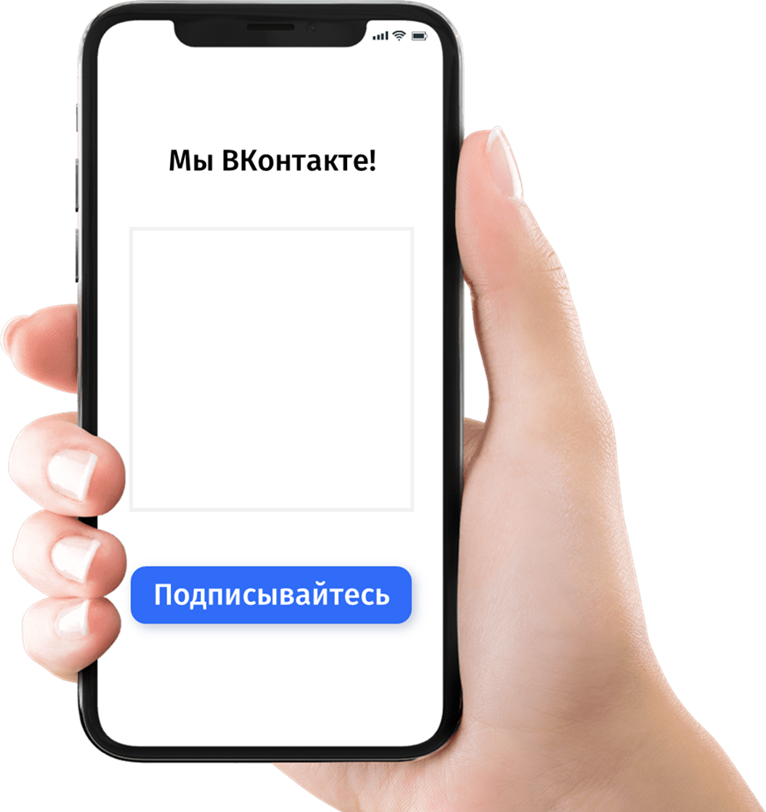 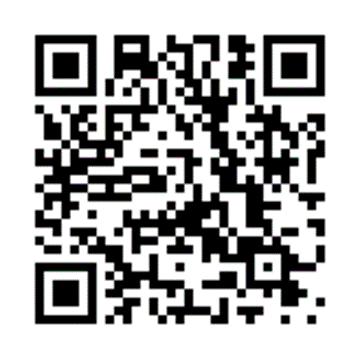 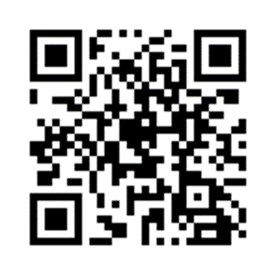 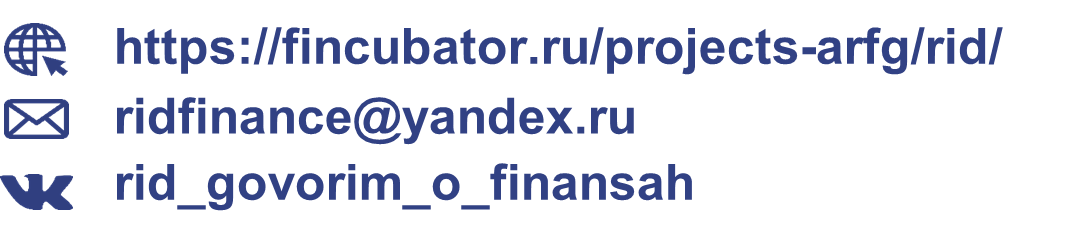